M8U1
There’s a pair of shorts under that duck.
What day is today ?       It’s Monday. 
                                            Tuesday
                                            Wednesday
                                            Thursday
                                             Friday
                                             Saturday
                                             Sunday
What’ s the weather like today ?  It’s a sunny day. 
                                                           a rainy day
                                                           a cloudy day
                                                           a windy day 
                                                           a snowy day 
                                                           a foggy day
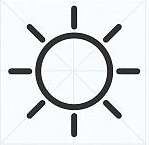 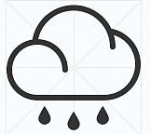 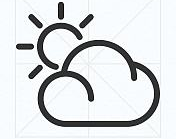 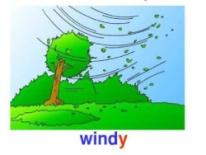 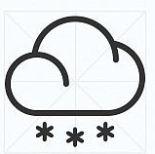 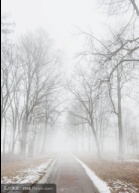 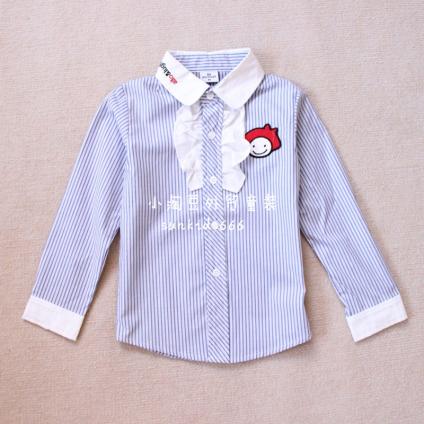 shirt
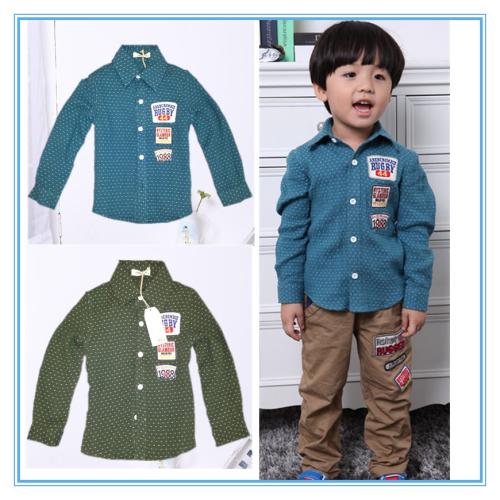 shirts
short
s
shorts
a pair of
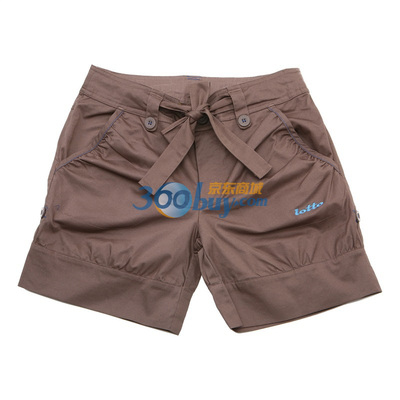 [Speaker Notes: PPT模板：www.1ppt.com/moban/                  PPT素材：www.1ppt.com/sucai/
PPT背景：www.1ppt.com/beijing/                   PPT图表：www.1ppt.com/tubiao/      
PPT下载：www.1ppt.com/xiazai/                     PPT教程： www.1ppt.com/powerpoint/      
资料下载：www.1ppt.com/ziliao/                   范文下载：www.1ppt.com/fanwen/             
试卷下载：www.1ppt.com/shiti/                     教案下载：www.1ppt.com/jiaoan/               
PPT论坛：www.1ppt.cn                                      PPT课件：www.1ppt.com/kejian/ 
语文课件：www.1ppt.com/kejian/yuwen/    数学课件：www.1ppt.com/kejian/shuxue/ 
英语课件：www.1ppt.com/kejian/yingyu/    美术课件：www.1ppt.com/kejian/meishu/ 
科学课件：www.1ppt.com/kejian/kexue/     物理课件：www.1ppt.com/kejian/wuli/ 
化学课件：www.1ppt.com/kejian/huaxue/  生物课件：www.1ppt.com/kejian/shengwu/ 
地理课件：www.1ppt.com/kejian/dili/          历史课件：www.1ppt.com/kejian/lishi/]
a pair of
一对，一双
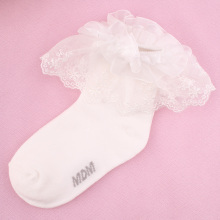 sock
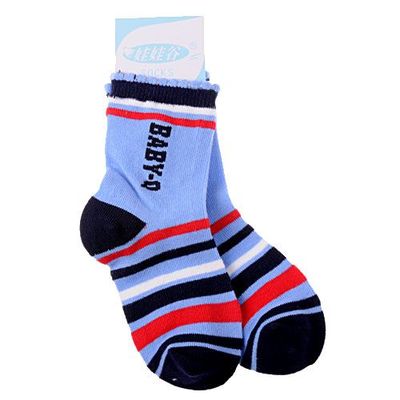 socks
a pair of
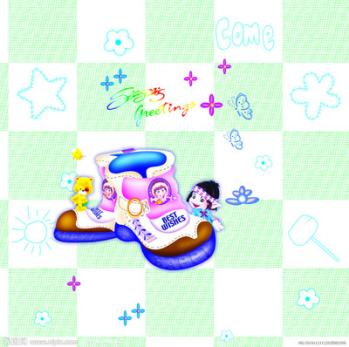 shoes
a pair of
shoes
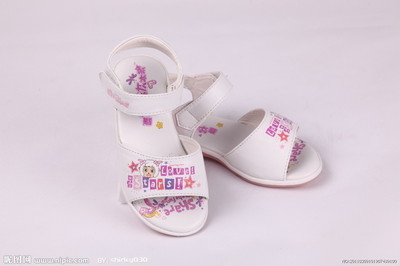 a pair of shorts
a pair of shoes
review
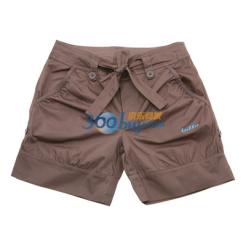 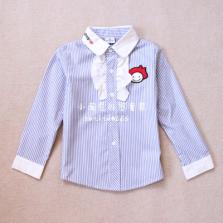 shorts
shirt
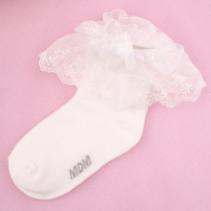 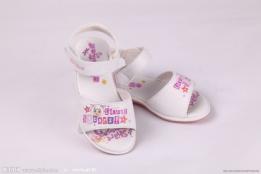 sock
shoes
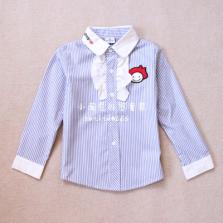 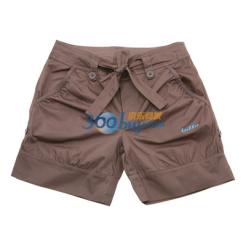 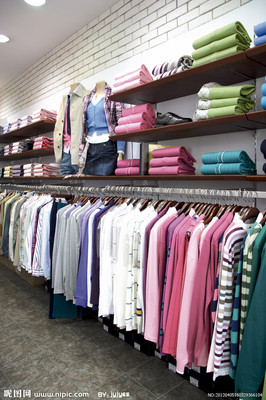 clothes
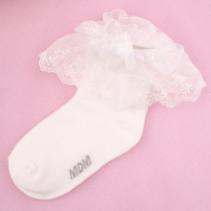 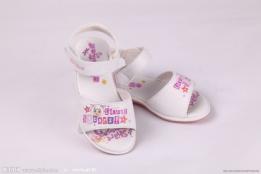 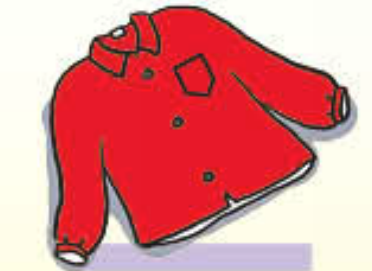 a shirt.
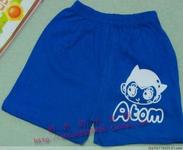 a pair of shorts.
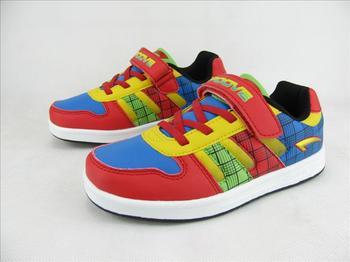 a pair of shoes.
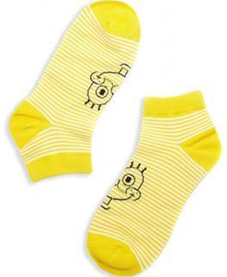 PPT模板：www.1ppt.com/moban/                  PPT素材：www.1ppt.com/sucai/
PPT背景：www.1ppt.com/beijing/                   PPT图表：www.1ppt.com/tubiao/      
PPT下载：www.1ppt.com/xiazai/                     PPT教程： www.1ppt.com/powerpoint/      
资料下载：www.1ppt.com/ziliao/                   范文下载：www.1ppt.com/fanwen/             
试卷下载：www.1ppt.com/shiti/                     教案下载：www.1ppt.com/jiaoan/               
PPT论坛：www.1ppt.cn                                     PPT课件：www.1ppt.com/kejian/ 
语文课件：www.1ppt.com/kejian/yuwen/    数学课件：www.1ppt.com/kejian/shuxue/ 
英语课件：www.1ppt.com/kejian/yingyu/    美术课件：www.1ppt.com/kejian/meishu/ 
科学课件：www.1ppt.com/kejian/kexue/     物理课件：www.1ppt.com/kejian/wuli/ 
化学课件：www.1ppt.com/kejian/huaxue/  生物课件：www.1ppt.com/kejian/shengwu/ 
地理课件：www.1ppt.com/kejian/dili/          历史课件：www.1ppt.com/kejian/lishi/
a pair of socks.
chant
clothes,clothes,our clothes
shirt, shirt, my shirt
shorts,shorts, my shorts
sock, sock, my sock
shoe,shoe, my shoe
chant
clothes,clothes,our clothes.
shirts, shirts, our shirts.
shorts,shorts, our shorts.
socks, socks, our socks.
shoes,shoes, our shoes.
This is my shirt.
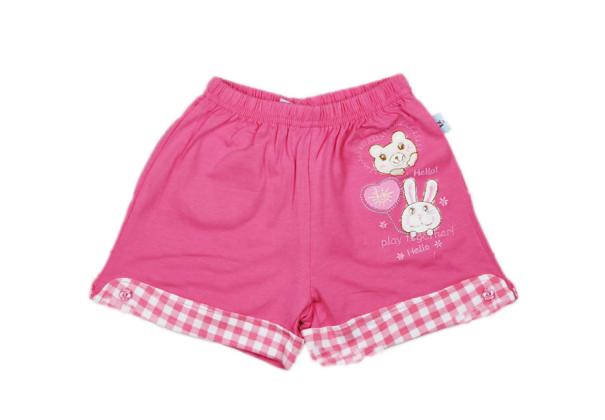 These are my shorts.
a pair of shorts
These are my shoes.
a  pair of shoes
Listen and say:
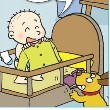 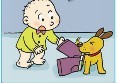 PPT模板：www.1ppt.com/moban/                  PPT素材：www.1ppt.com/sucai/
PPT背景：www.1ppt.com/beijing/                   PPT图表：www.1ppt.com/tubiao/      
PPT下载：www.1ppt.com/xiazai/                     PPT教程： www.1ppt.com/powerpoint/      
资料下载：www.1ppt.com/ziliao/                   范文下载：www.1ppt.com/fanwen/             
试卷下载：www.1ppt.com/shiti/                     教案下载：www.1ppt.com/jiaoan/               
PPT论坛：www.1ppt.cn                                     PPT课件：www.1ppt.com/kejian/ 
语文课件：www.1ppt.com/kejian/yuwen/    数学课件：www.1ppt.com/kejian/shuxue/ 
英语课件：www.1ppt.com/kejian/yingyu/    美术课件：www.1ppt.com/kejian/meishu/ 
科学课件：www.1ppt.com/kejian/kexue/     物理课件：www.1ppt.com/kejian/wuli/ 
化学课件：www.1ppt.com/kejian/huaxue/  生物课件：www.1ppt.com/kejian/shengwu/ 
地理课件：www.1ppt.com/kejian/dili/          历史课件：www.1ppt.com/kejian/lishi/
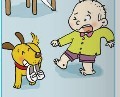 [Speaker Notes: PPT模板：www.1ppt.com/moban/                  PPT素材：www.1ppt.com/sucai/
PPT背景：www.1ppt.com/beijing/                   PPT图表：www.1ppt.com/tubiao/      
PPT下载：www.1ppt.com/xiazai/                     PPT教程： www.1ppt.com/powerpoint/      
资料下载：www.1ppt.com/ziliao/                   范文下载：www.1ppt.com/fanwen/             
试卷下载：www.1ppt.com/shiti/                     教案下载：www.1ppt.com/jiaoan/               
PPT论坛：www.1ppt.cn                                      PPT课件：www.1ppt.com/kejian/ 
语文课件：www.1ppt.com/kejian/yuwen/    数学课件：www.1ppt.com/kejian/shuxue/ 
英语课件：www.1ppt.com/kejian/yingyu/    美术课件：www.1ppt.com/kejian/meishu/ 
科学课件：www.1ppt.com/kejian/kexue/     物理课件：www.1ppt.com/kejian/wuli/ 
化学课件：www.1ppt.com/kejian/huaxue/  生物课件：www.1ppt.com/kejian/shengwu/ 
地理课件：www.1ppt.com/kejian/dili/          历史课件：www.1ppt.com/kejian/lishi/]
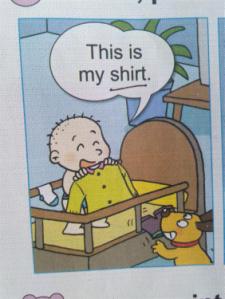 my shirt
This is my shirt.
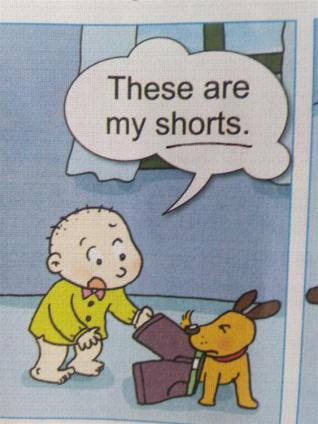 my shorts
These are
my shorts.
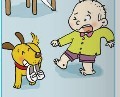 Hey! My shoes!
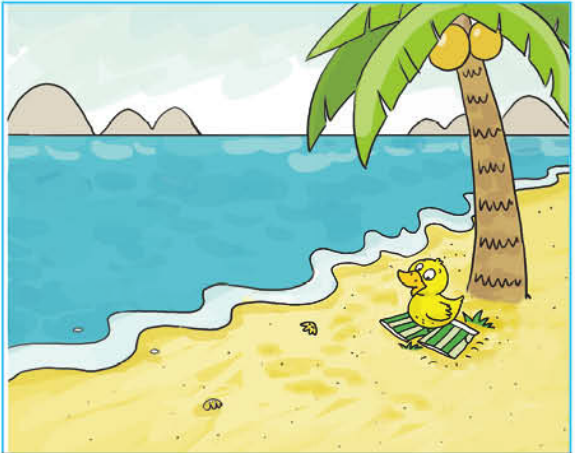 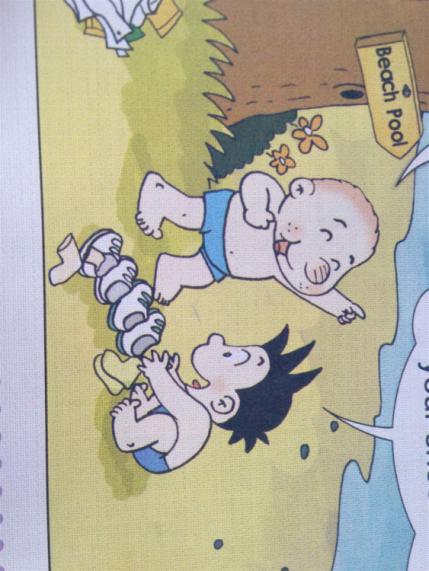 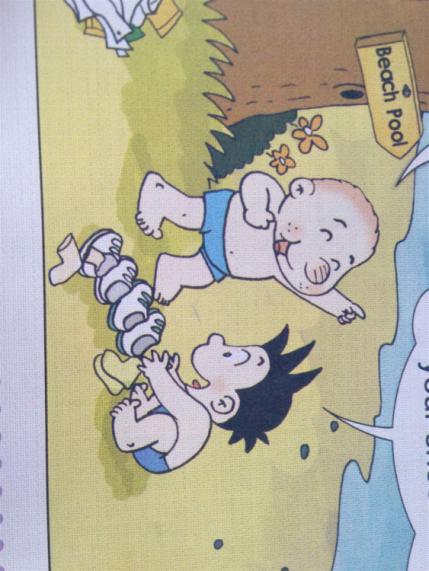 shoes
socks
These are
my shoes and socks.
your shoes and socks.
This is my shirt.
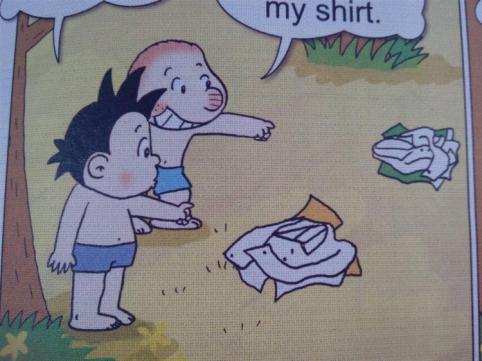 That is my shirt.
Where are our clothes?
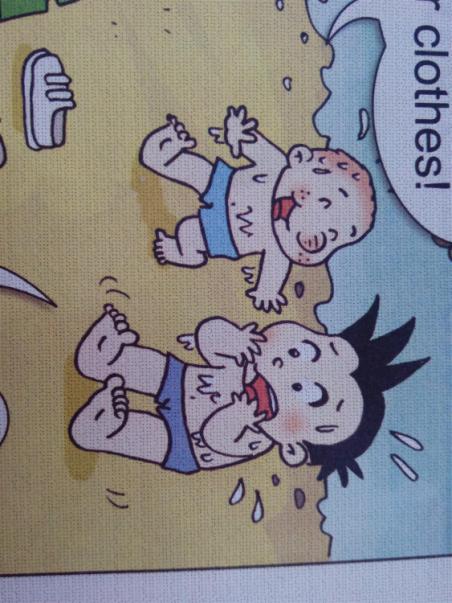 Our shirts are under that duck.
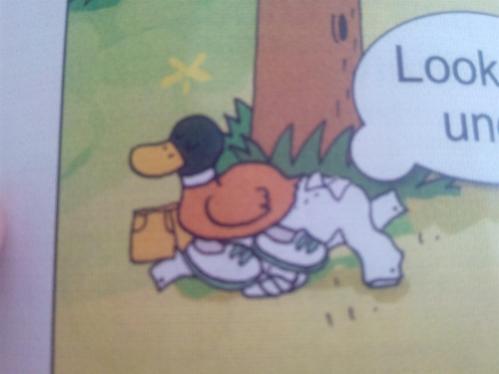 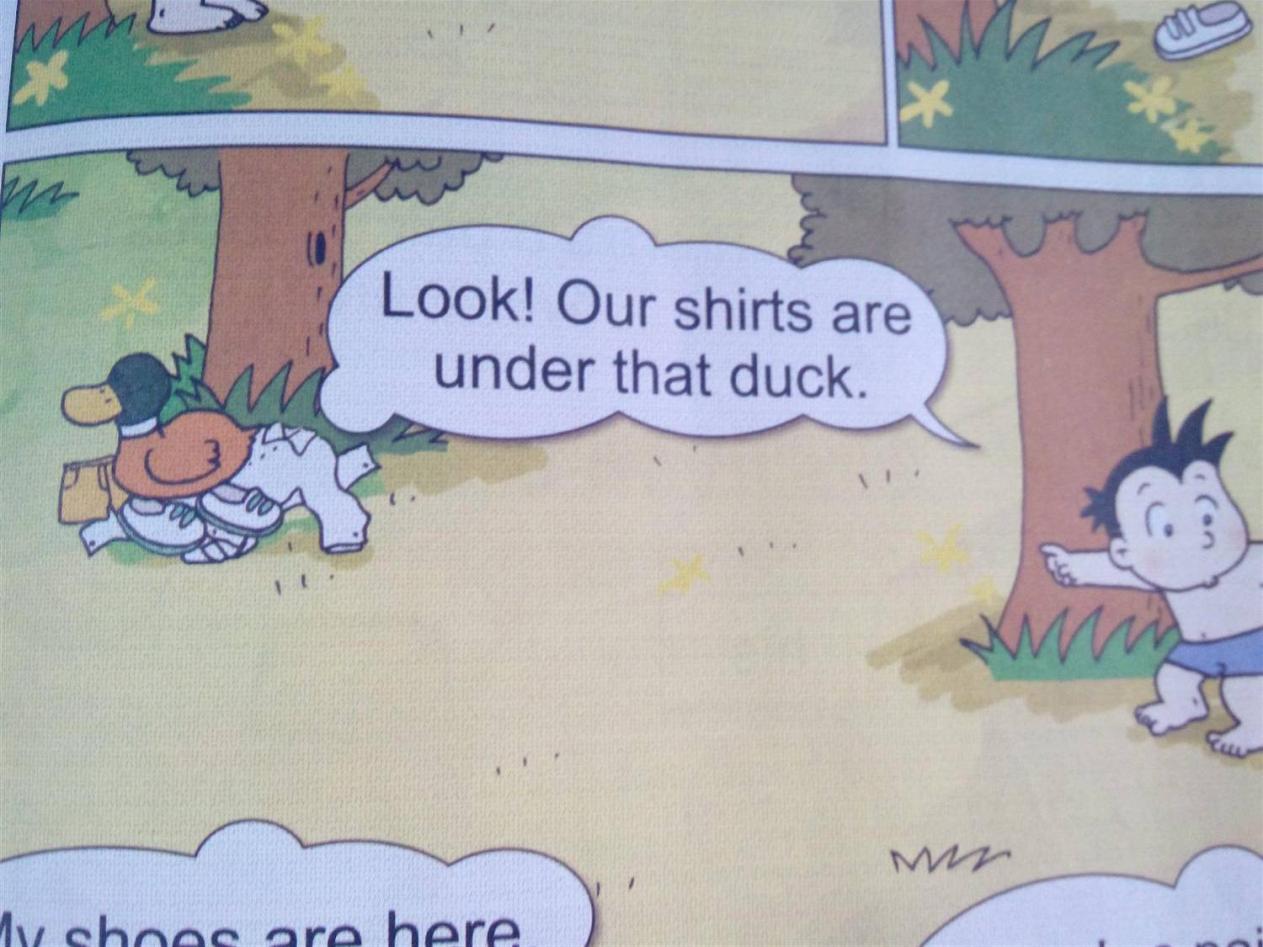 There's
a pair of shorts
under that duck.
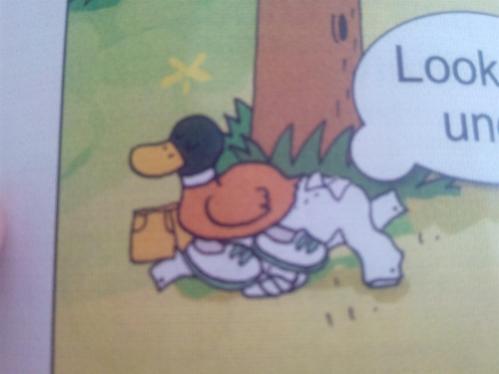 There's
a pair of shoes
under that duck.
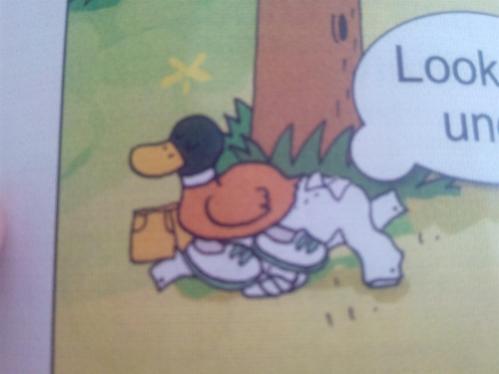 The shirts are
under
that
duck.
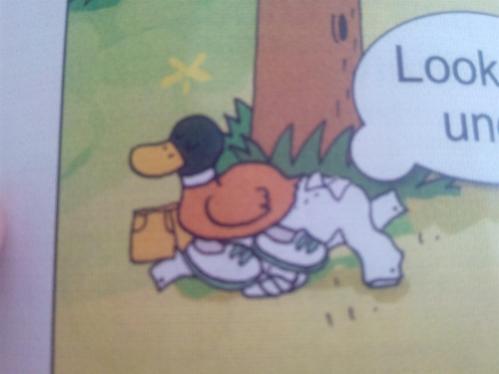 There's
a pair of shoes
over there.
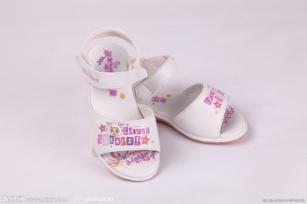 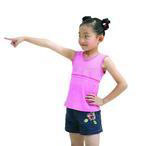 there is
=
there's
my
我的
your
你的，你们的
our
我们的
his
her
他的
她的
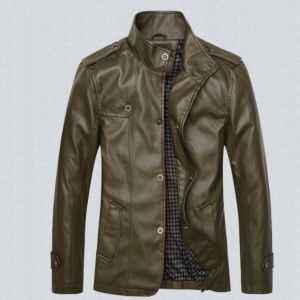 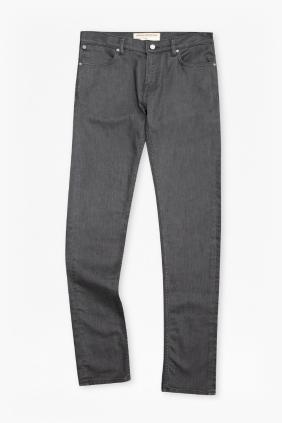 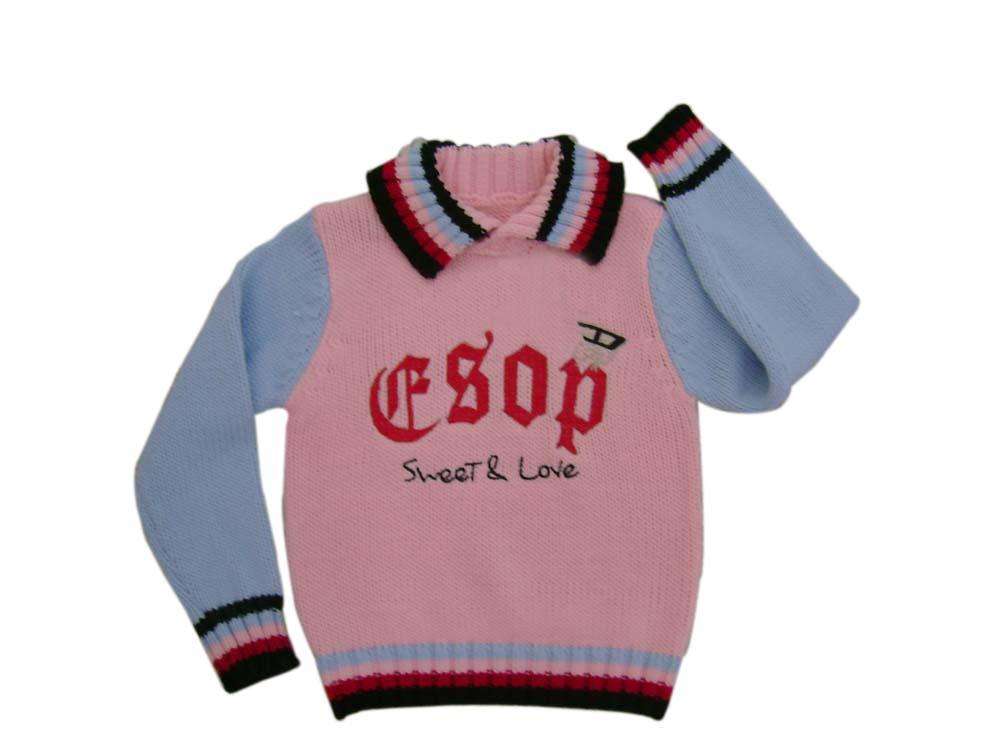 sweater
jacket
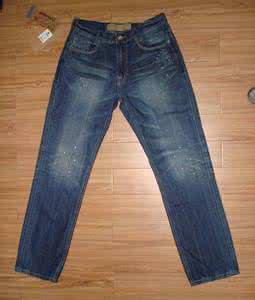 trousers
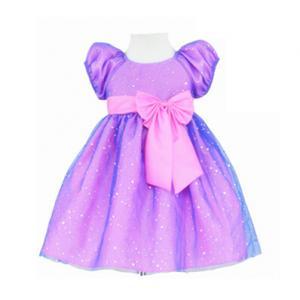 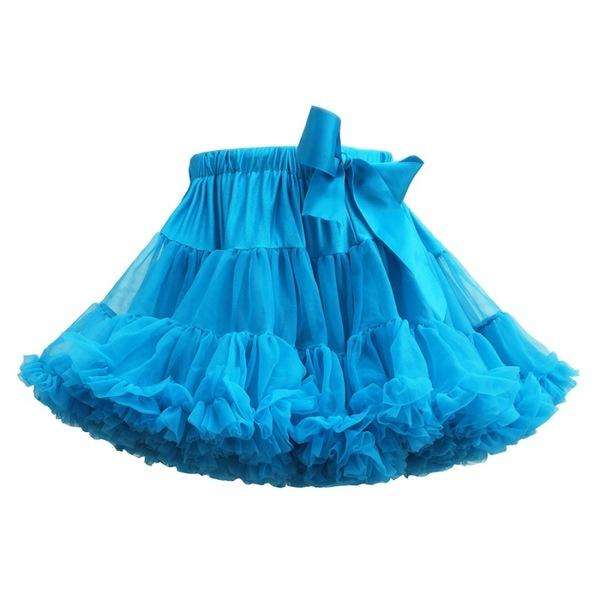 dress
skirt
jeans
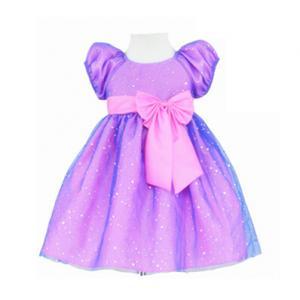 This is
her dress .
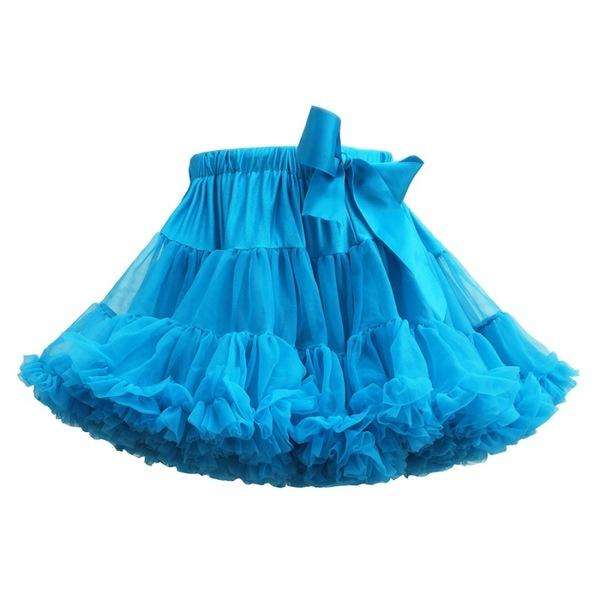 This is
her skirt .
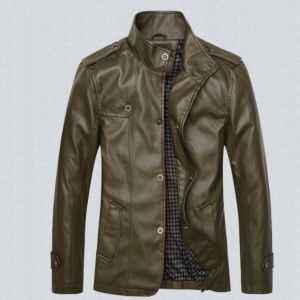 This is
his jacket .
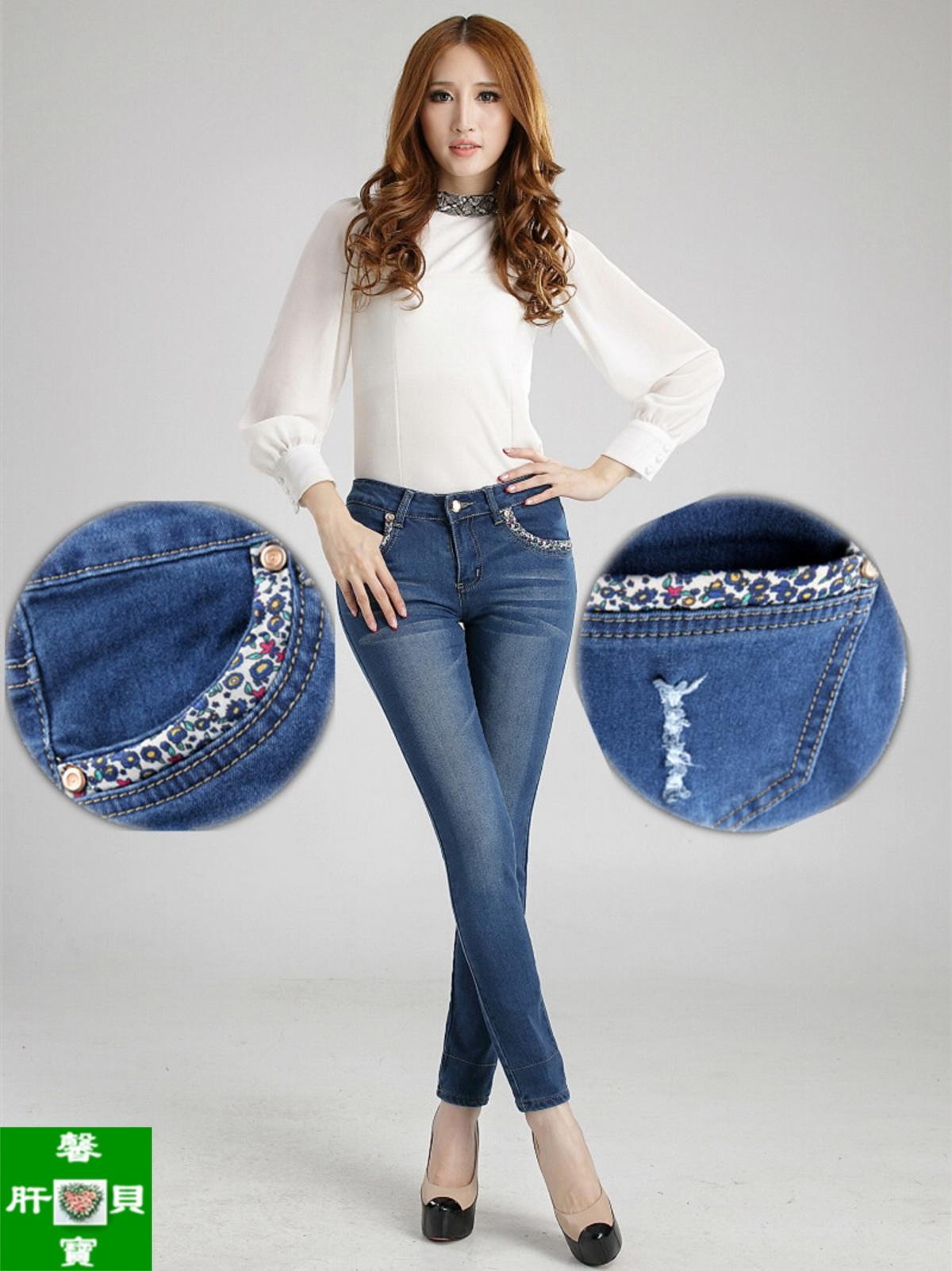 This is her…
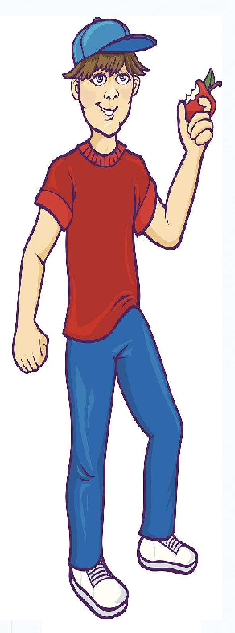 This is his…
They are his…
These are his…
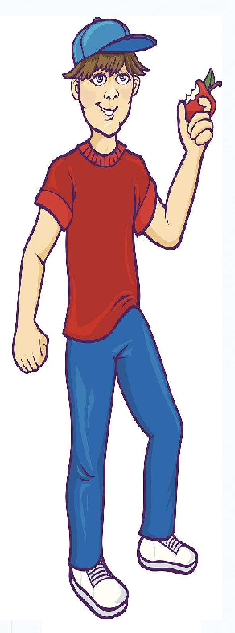 This is my…
This is his…
This is her…
These are his…
They are his…
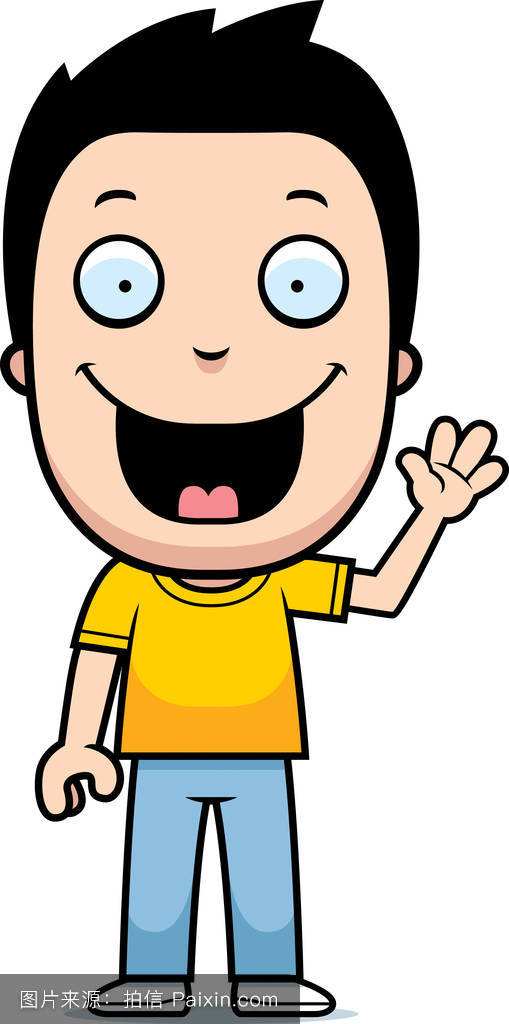 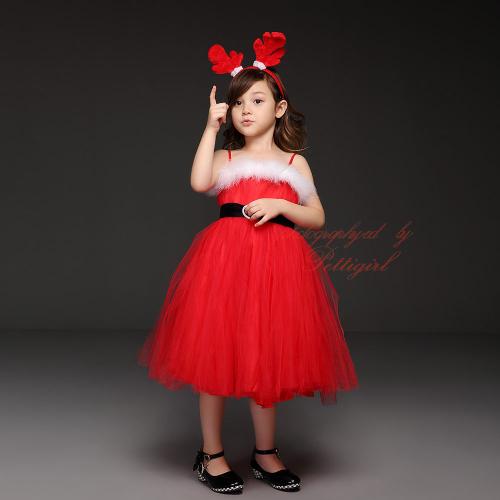 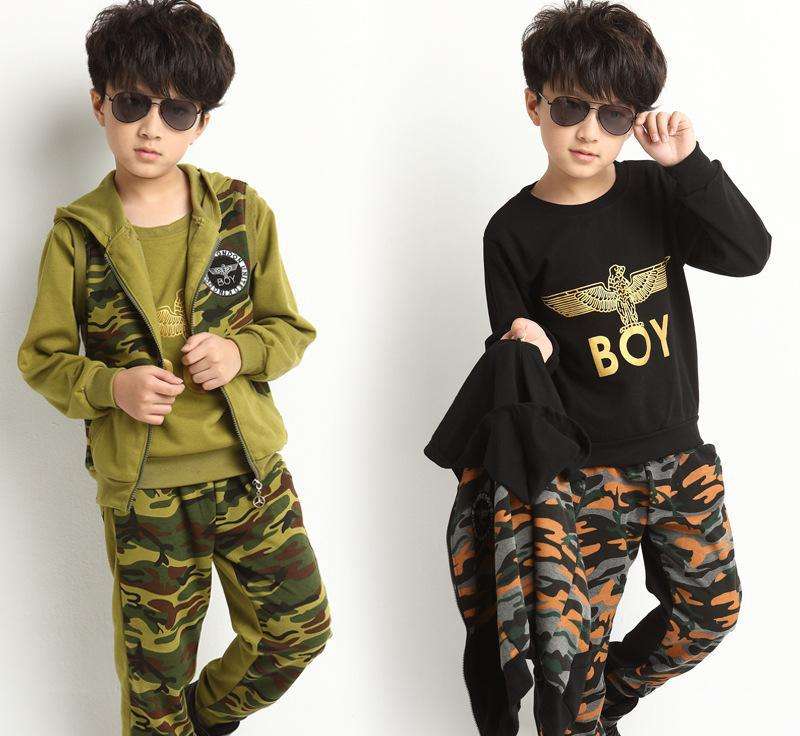 Module 8 Unit 1
There’s a pair of shorts under that duck.
第一PPT模板网-WWW.1PPT.COM
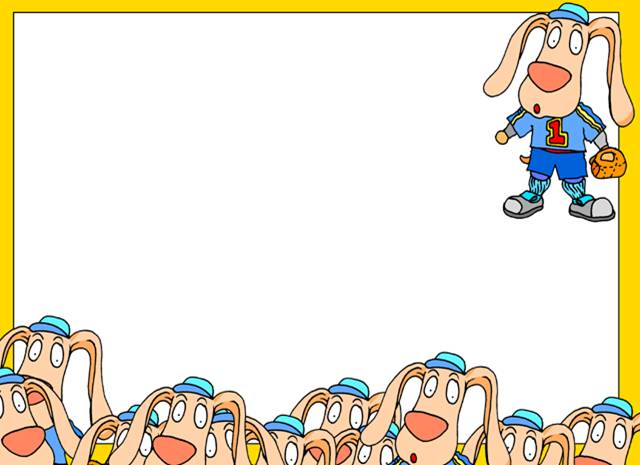 Listen and point:
Where are Daming’s shoes?
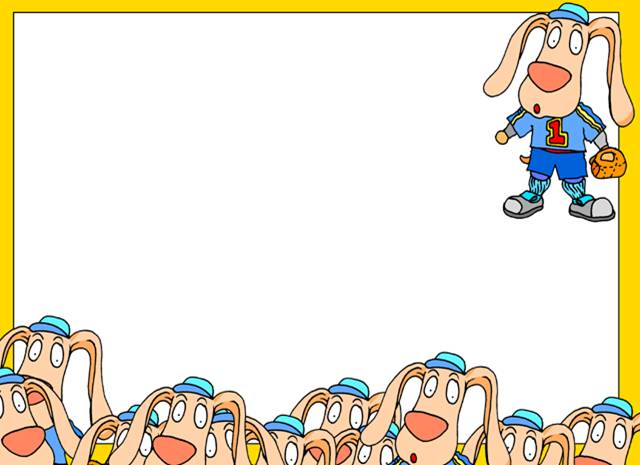 Listen and repeat:
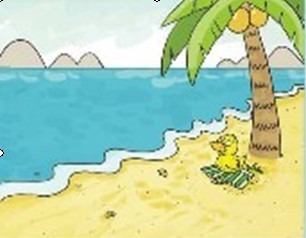 There’s a pair of shorts under that duck.
There’s a pair of shoes over there.
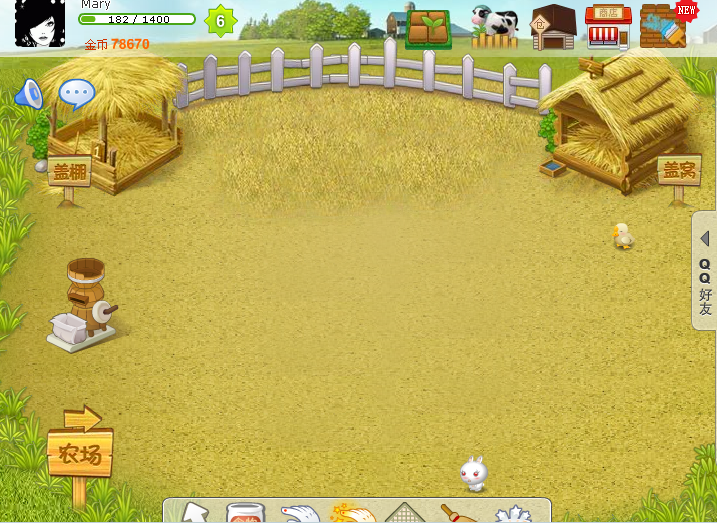 Farm
ducks
chickens
cows
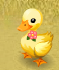 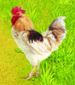 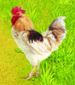 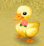 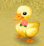 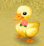 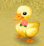 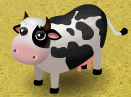 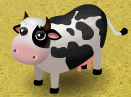 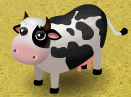 cats
dogs
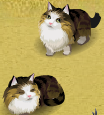 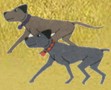 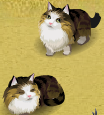 pigs
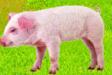 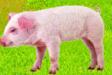 Let’s guess
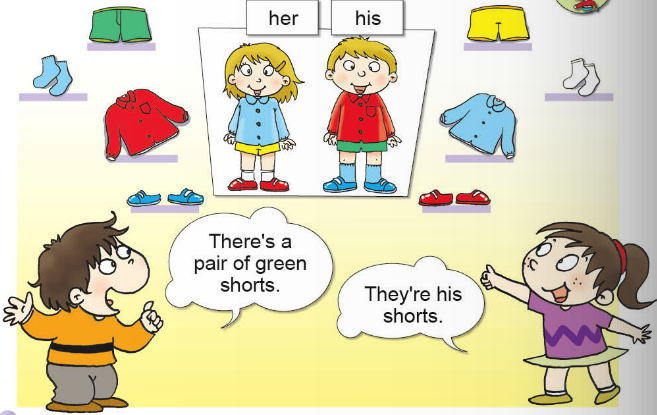 park
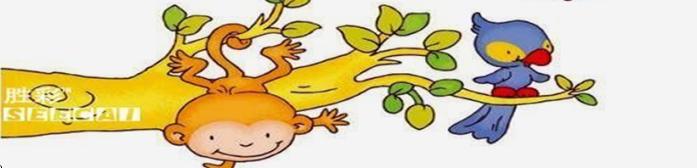 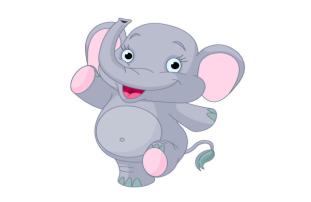 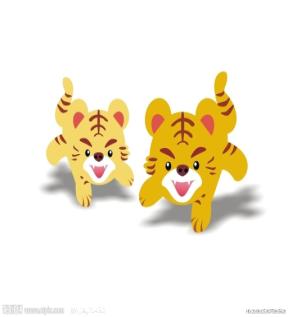 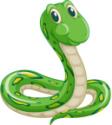 Look and say
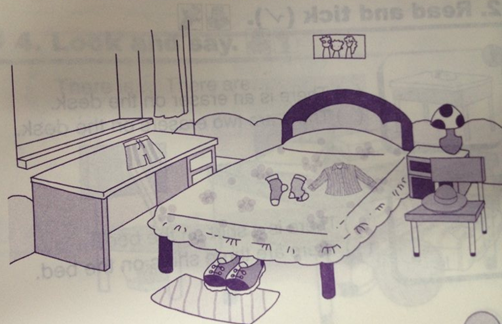 There is a pair of socks on the bed.
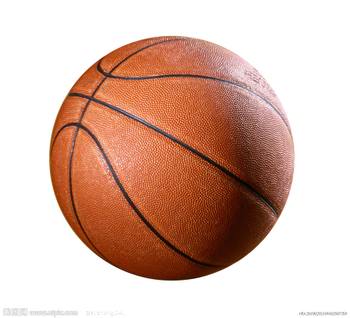 There is a basketball.
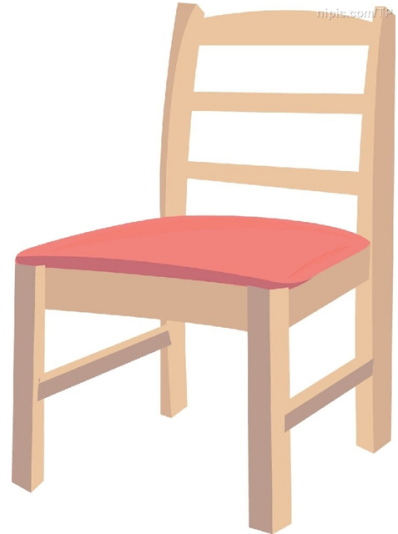 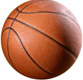 There is a basketball under the chair.
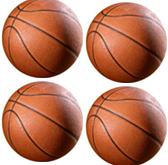 There are four basketballs.
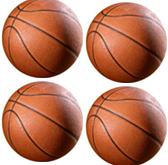 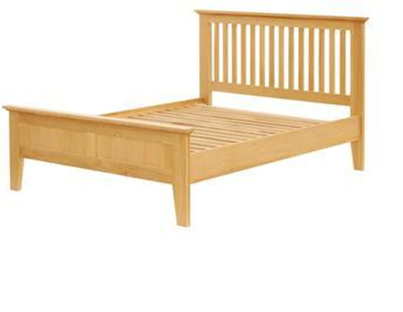 There are four basketballs on the bed.
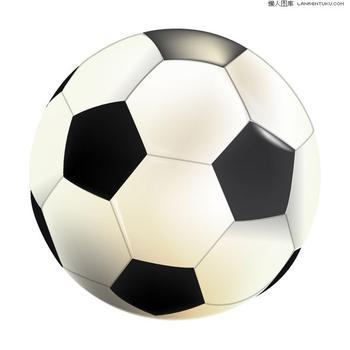 There is a football.
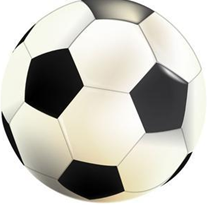 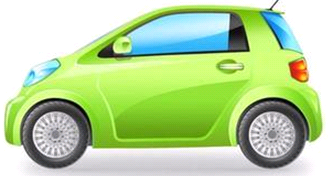 There is a football on the car.
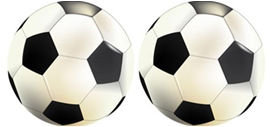 There are two footballs.
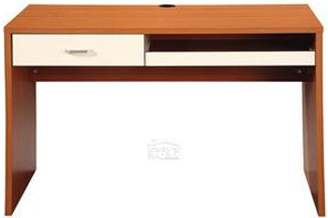 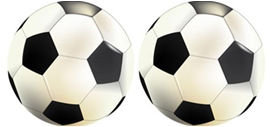 There are two footballs under the desk.
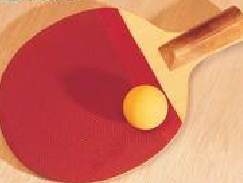 There is a ping-pong ball.
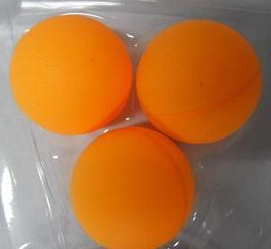 There are three ping-pong balls.
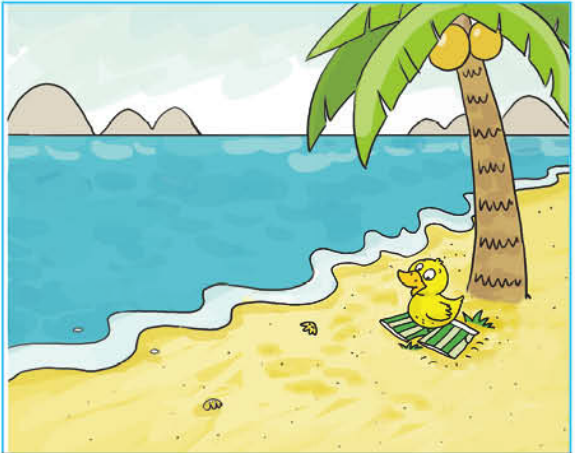 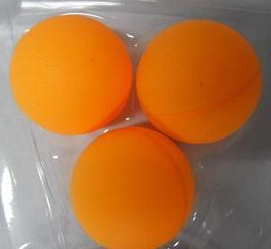 There are three ping-pong balls over there.
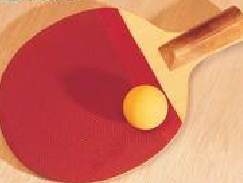 There is a ping-pong ball here.